REVISIONE DOPO ONE ANASTOMOSIS GASTRIC BYPASS (OAGB) PER OBESITA’ PATOLOGICA: ESPERIENZA DI TRE ANNI (2020-2023) IN UN SINGOLO CENTRO
DOTT.SSA francesca serio
Università di roma tor vergata
OSPEDALE SAN CARLO DI NANCY
Direttore prof. P. gentileschi
OAGB: 
Gastroplastica + gastrodigiunostomia antecolica (1,5-2,5 m)

Minori difficoltà tecniche (unica anastomosi)
Riduzione tempi operatori
Possibilità di conversione (RYGB, SG)
Perdita di peso e risoluzione DMII paragonabili a RYGB
Mancanza di un’ansa biliopancreatica isolata, possibile causa di reflusso biliare e ulcere marginali
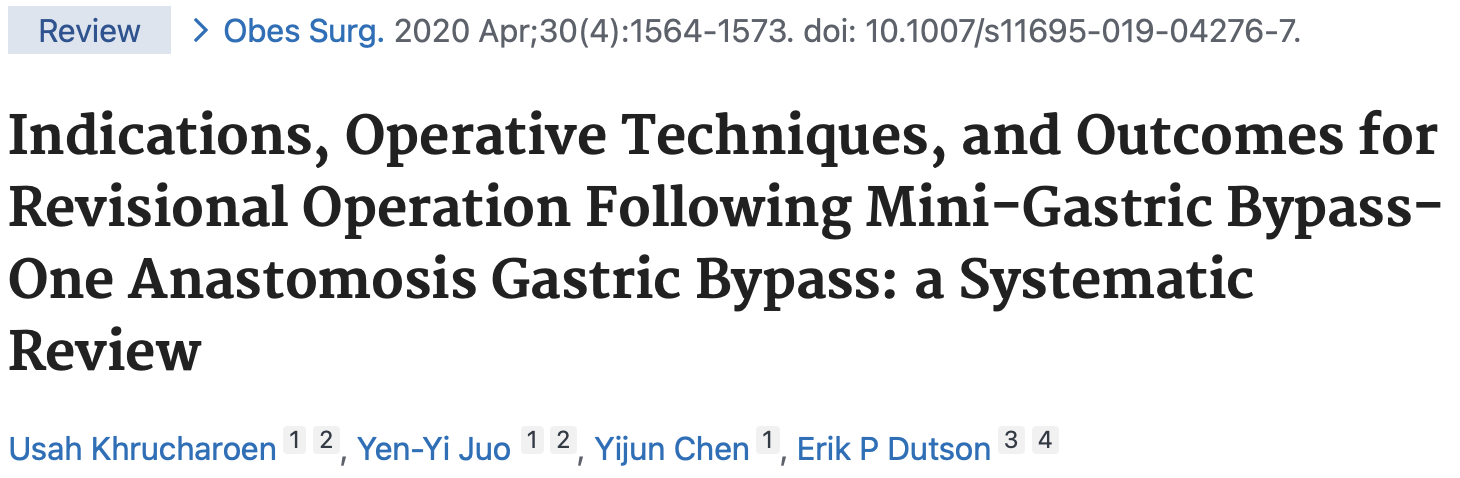 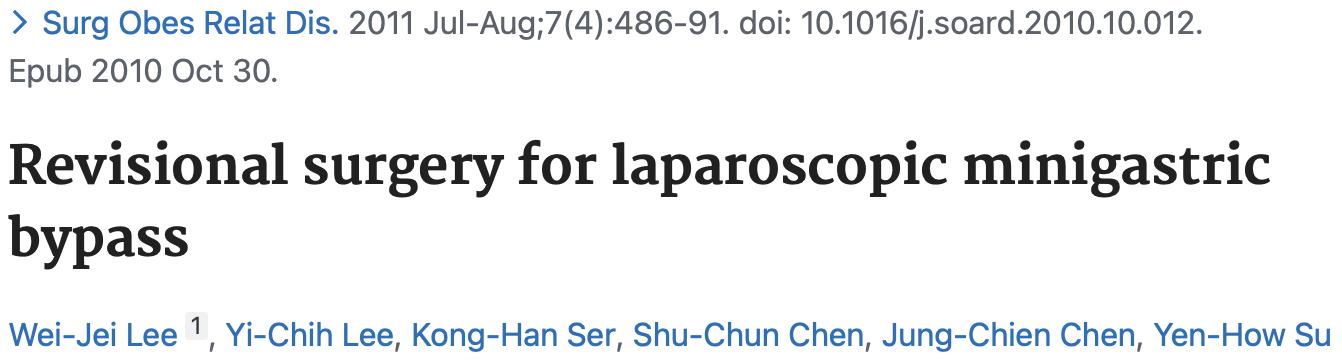 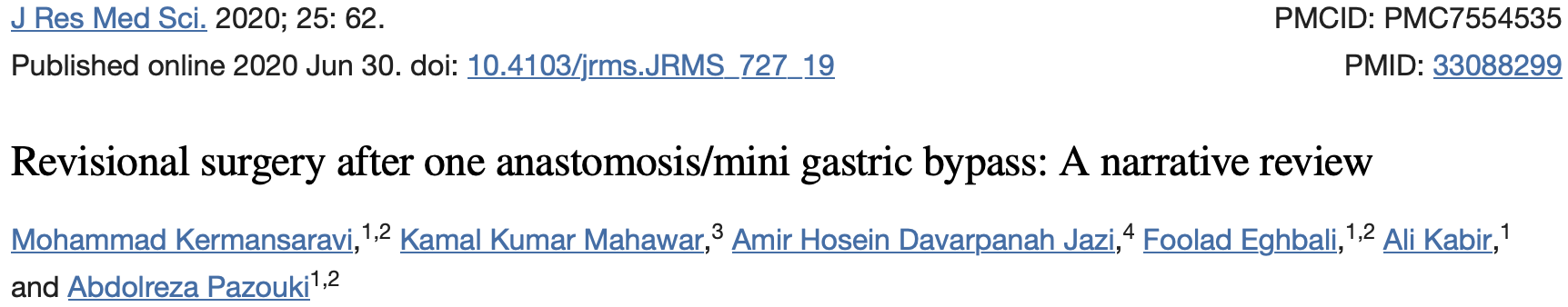 GERD (0-30%)
Conversione a RYGB
La presenza pre-operatoria è controindicazione ad OAGB
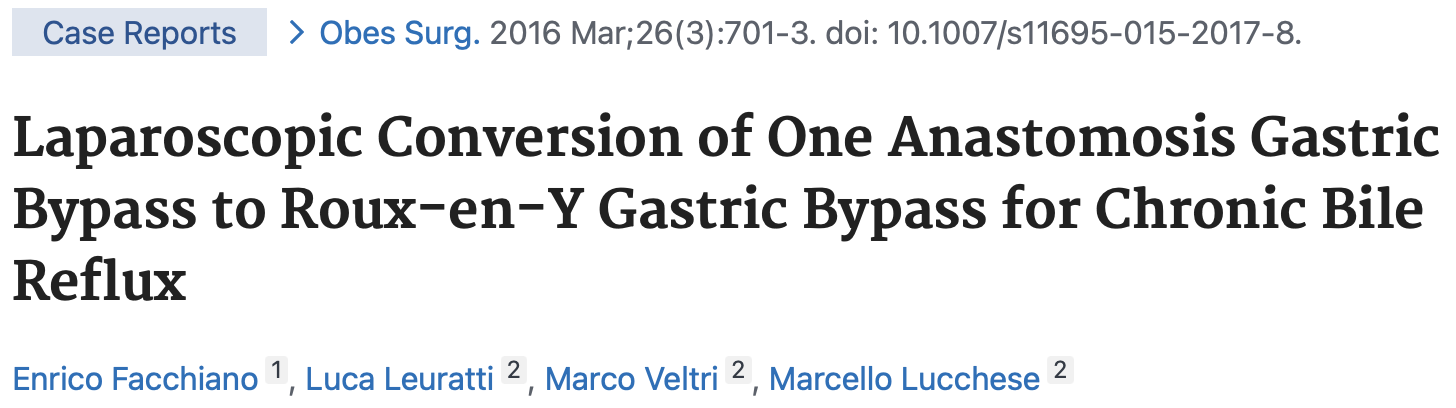 ULCERA MARGINALE (0,2-8%)
Paragonabile a RYGB
PPI x6 mesi effetti preventivi
Conversione a RYGB o SG
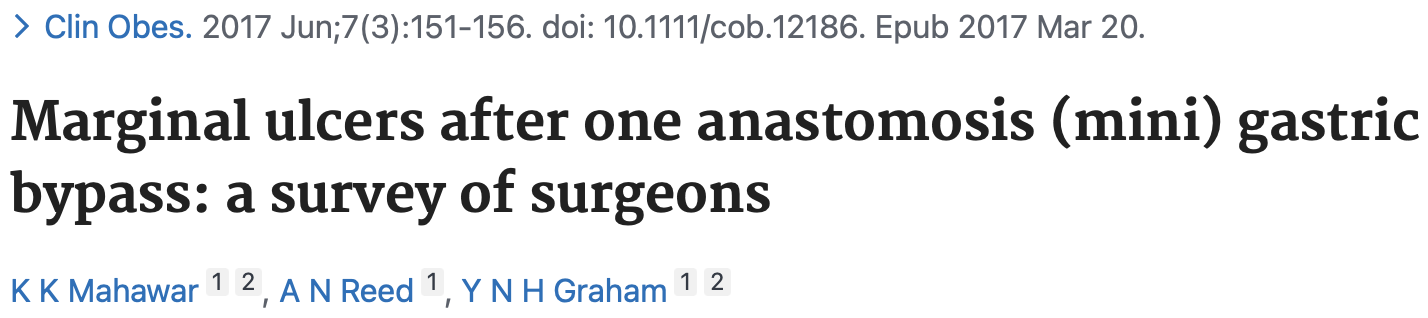 MALNUTRIZIONE (0,8%)
Albumina <30 g/L
OAGB>RYGB
Restaurazione normale anatomia o SG
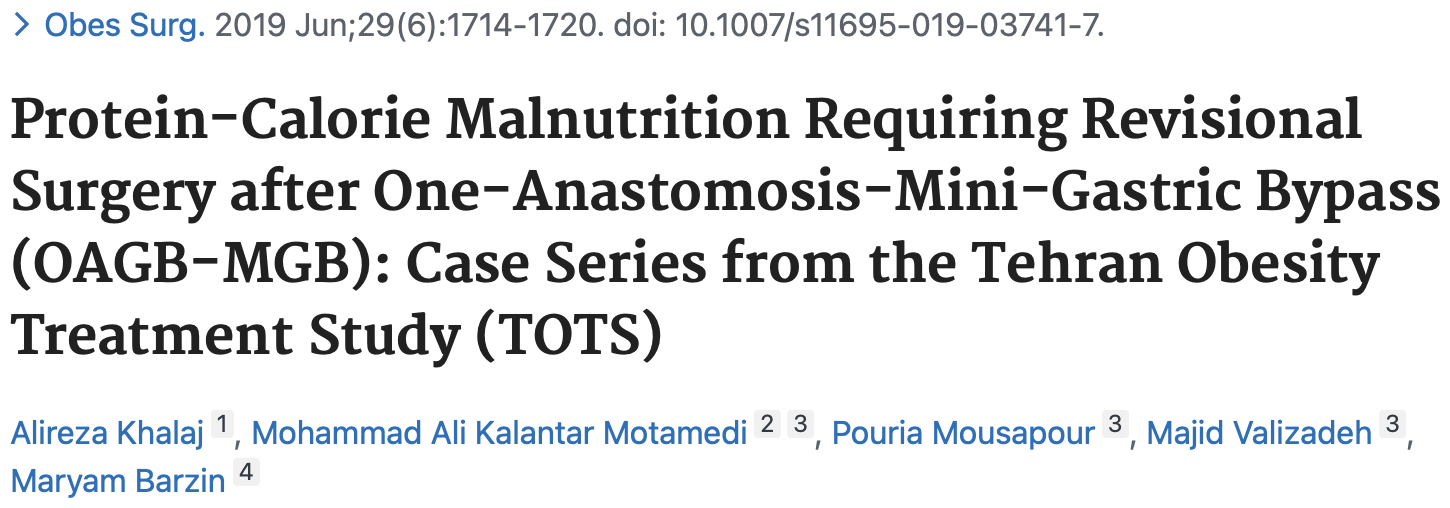 WEIGHT REGAIN (0,4%)
Distalizzazione ansa o revisione pouch gastrica
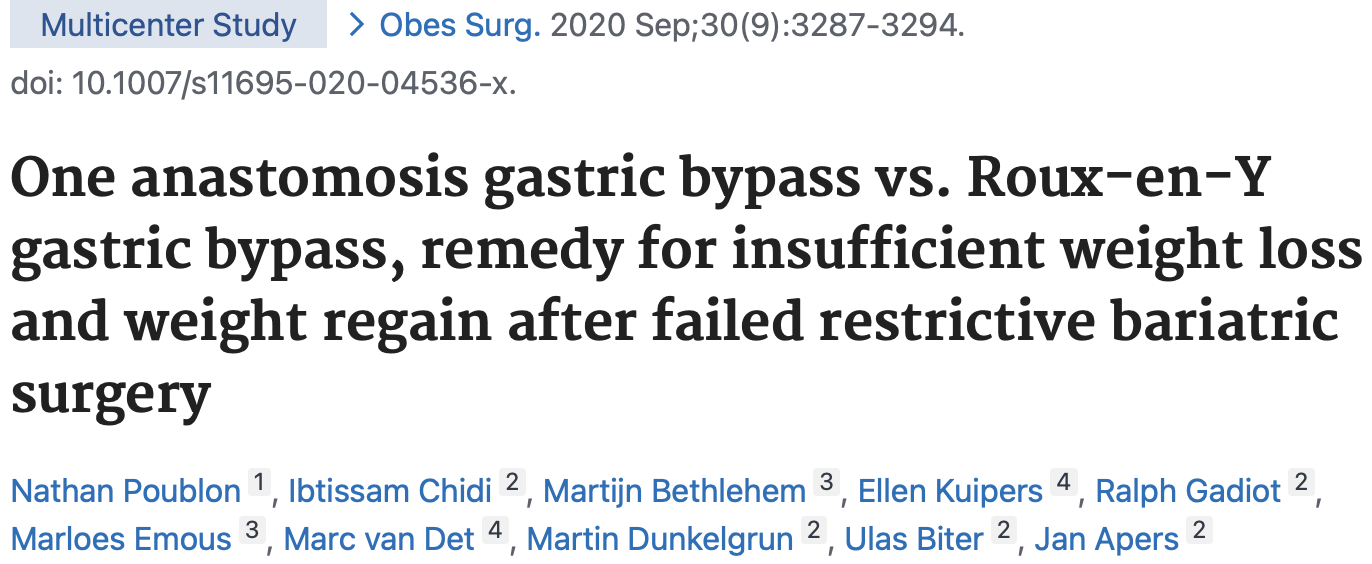 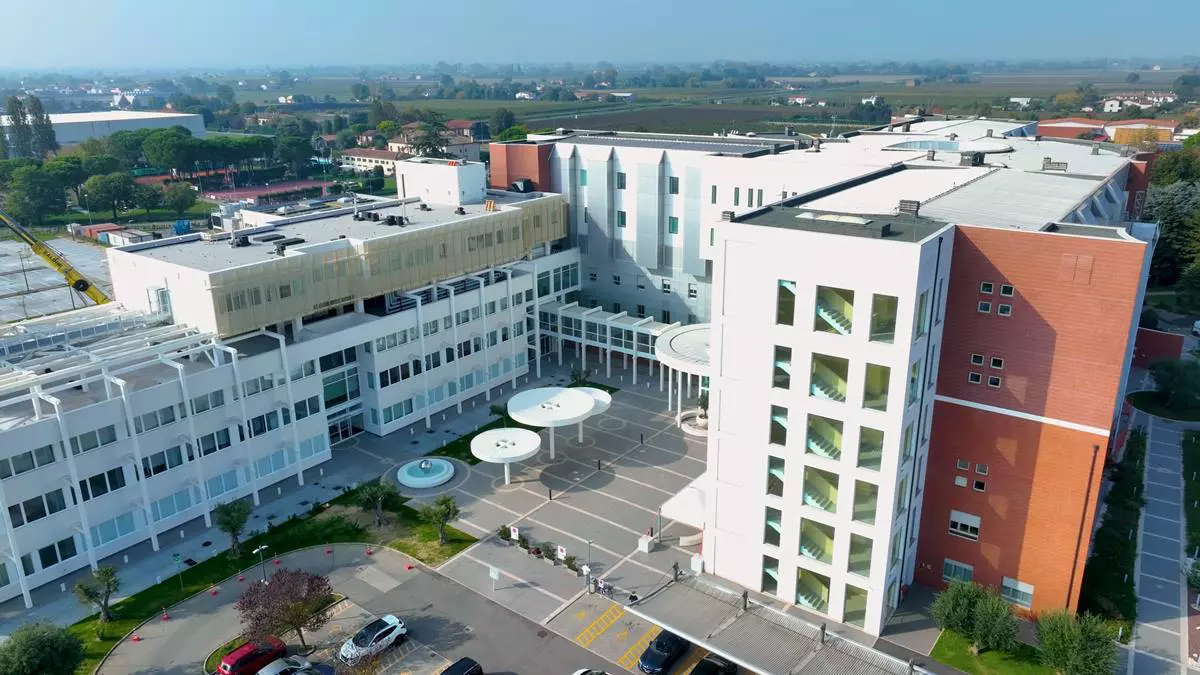 OBIETTIVO
Presentare i risultati dell’analisi prospettica di una serie consecutiva di pazienti sottoposti a revisione di OAGB dal gennaio 2020 al luglio 2023, presso un unico centro di chirurgia bariatrica ad alto volume dislocato su tre diverse strutture ospedaliere.
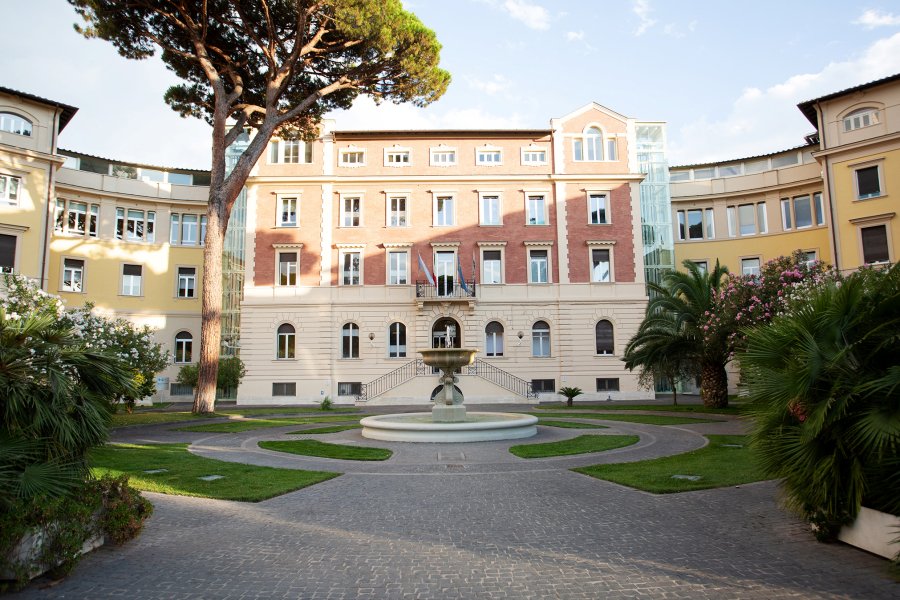 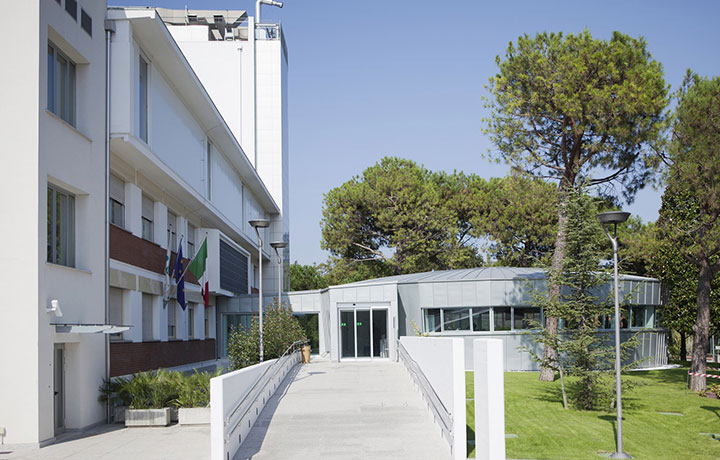 MATERIALI E METODI
33 pz sottoposti a revisione OAGB presso l’Unità di Chirurgia Bariatrica del gruppo GVM
Database comprendente:
 BMI pre e post operatorio
comorbidità pre intervento e a follow-up (3 e 6 mesi)
indicazione a revisione OAGB (reflusso, ulcere, ripresa ponderale, malassorbimento, stenosi)
tipo di procedura di revisione
complicanze post-operatorie.
RISULTATI 1
33 PAZIENTI (9 uomini e 24 donne)
Età media 46,6 anni
BMI mediano alla revisione 33,7 (MIN 19,9 MAX 43,7)
Risultati 2 - Indicazione a revisione oagb
ULCERE 0%
MALASSORBIMENTO 0%
RISULTATI 3 – TIPO DI CONVERSIONE
RISULTATI 4 – ANDAMENTO BMI
RISULTATI 5 – INTERVENTI PRECEDENTI A OAGB
15/33 (45,4%)
RISULTATI 6 – DEGENZA E COMPLICANZE
DEGENZA MEDIA: 4,4 giorni (MAX 40 MIN 1)
2/33 (6,1%) sanguinamento post-operatorio trattato con trasfusioni (degenza di 5 e 7 gg)
1/33 (3%) melena post-operatoria trattata conservativamente (degenza 5 gg)
1/33 (3%) ulcera anastomotica complicata da perforazione intestinale e infezione da Clostridium Difficile, due ulteriori re-interventi (degenza 40 gg)
DISCUSSIONE 1
Discrepanza del campione in analisi
10 pz con ripresa ponderale avevano già eseguito altri interventi di chirurgia bariatrica prima dell’OAGB
Aderenze pericardiali dopo BG, probabilmente nella conversione ad OAGB porta alla creazione di una pouch più ampia (la sequenza di interventi influisce sul dimagrimento)
DISCUSSIONE 2
In letteratura il TASSO DI COMPLICANZE dopo chirurgia di revisione successiva a OAGB varia dal 5% al 35%. 
Il nostro tasso complessivo di complicanze del 12% permette di affermare che le tecniche utilizzate presentano un profilo accettabile.
conclusione
Tutti gli approcci chirurgici di revisione sono efficaci nel calo ponderale.
I risultati preliminari di un follow-up 6 mesi, indicano che la conversione al Roux-en-Y Gastric Bypass (RYGB) per il trattamento del reflusso ha prodotto buoni risultati, confermando quanto riportato in letteratura.
Per i pazienti che hanno già subito un BG, sembra che la conversione al RYGB sia una scelta migliore rispetto all'OAGB. Questo suggerisce l'importanza di valutare la storia clinica dei pazienti al momento di prendere decisioni riguardanti la chirurgia revisionale.
La ristrettezza del campione e la brevità del follow up rendono i tassi di complicanze delle operazioni di revisione successive a OAGB difficilmente comparabili con altre procedure di chirurgia bariatrica di revisione. Sono necessari ulteriori studi prospettici longitudinali.
Grazie PER L’ATTENZIONE